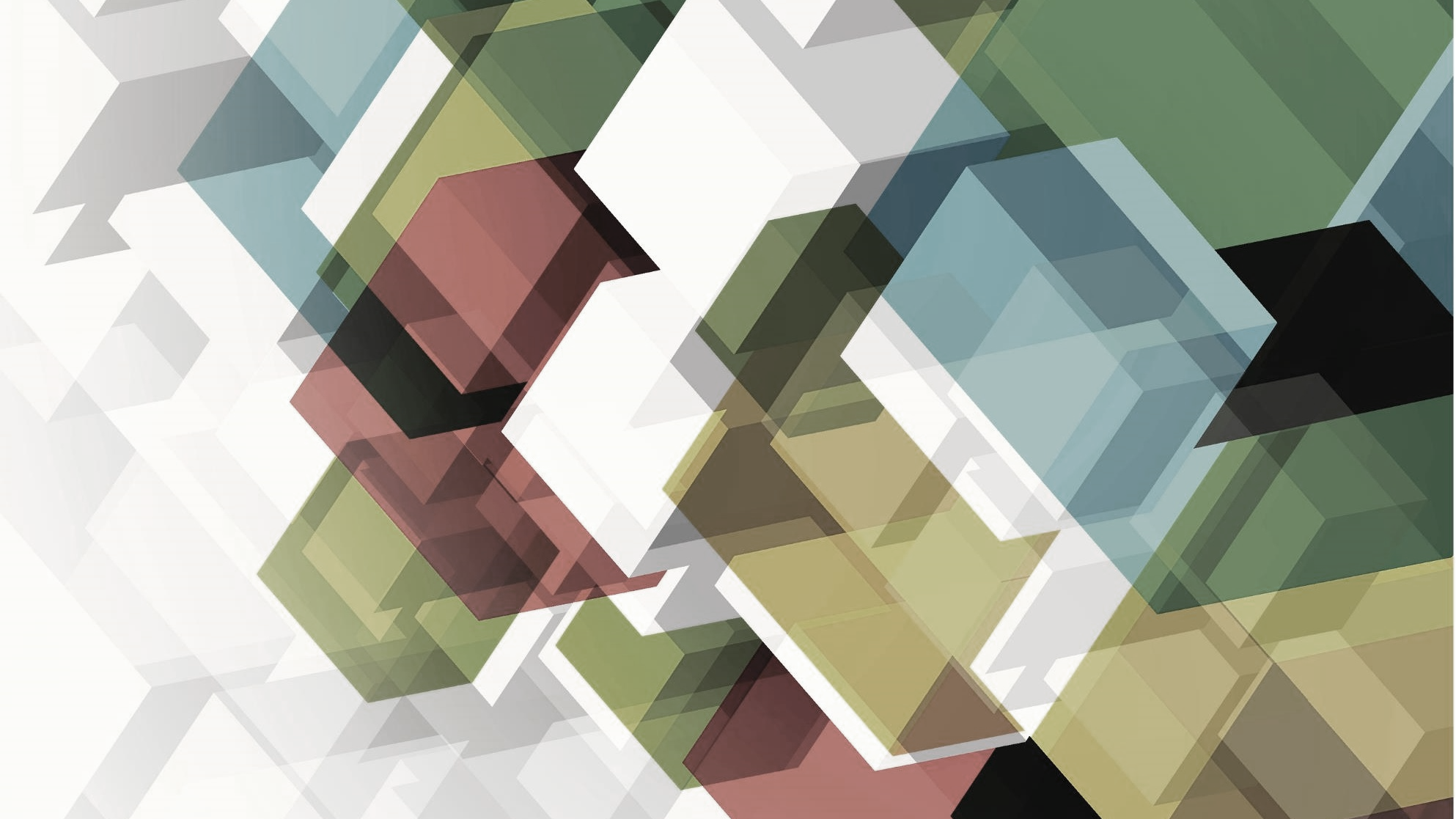 CHRIST ABOVE ALL
JoLynn Gower
Spring 2020
493-6151
jgower@guardingthetruth.org
Lesson 3
VERSE FOR THE JOURNEY
Colossians 3:1-2  Therefore if you have been raised up with Christ, keep seeking the things above, where Christ is, seated at the right hand of God.  Set your mind on the things above, not on the things that are on earth 
Mind: phroneo: understanding, attitude
Colossians 1:9-11  For this reason also, since the day we heard of it, we have not ceased to pray for you and to ask that you may be filled with the knowledge of His will in all spiritual wisdom and understanding, so that you will walk in a manner worthy of the Lord, to please Him in all respects, bearing fruit in every good work and increasing in the knowledge of God; strengthened with all power, according to His glorious might, for the attaining of all steadfastness and patience;
FOR SPIRITUAL INTELLIGENCE
Paul wasn’t praying for material blessings
 Gnostics believed that wisdom was all important; but it was only open to a select few
 Satan likes to use “Christianese” in false teaching
 Today those “buzz words” are things like:
              anointed; spirit-filled
              commissioned/appointed
Acts 22:12-14 "A certain Ananias, a man who was devout by the standard of the Law, and well spoken of by all the Jews who lived there, came to me, and standing near said to me, 'Brother Saul, receive your sight!' And at that very time I looked up at him. And he said, 'The God of our fathers has appointed you to know His will and to see the Righteous One and to hear an utterance from His mouth.’
WISE AND FILLED
Ephesians 5:15-18 Therefore be careful how you walk, not as unwise men but as wise, making the most of your time, because the days are evil. So then do not be foolish, but understand what the will of the Lord is. And do not get drunk with wine, for that is dissipation, but be filled with the Spirit, 
Filled: pleroo: to make full and complete
The prayer is for them to be fully equipped with the knowledge of God’s will!
Filled can also mean to be so filled that you are controlled by something: filled with the Spirit
It is the Spirit that will give the wisdom and insight that we need
We start with knowledge: we must know God’s Word
PRACTICAL OBEDIENCE
The Gnostics were very interested in spiritual knowledge but it was knowledge for the sake of knowledge; there was no emphasis on practical application
Paul’s prayer was that the believers in Colossae would learn the truth and then live it out
In order to do this, they needed to know God’s will
Romans 12:1-2 Therefore I urge you, brethren, by the mercies of God, to present your bodies a living and holy sacrifice, acceptable to God, which is your spiritual service of worship. And do not be conformed to this world, but be transformed by the renewing of your mind, so that you may prove what the will of God is, that which is good and acceptable and perfect.
MORAL EXCELLENCE
Gathering knowledge is important; using it wisely is important
But if our character doesn’t reflect Christ, we represent Him poorly
Colossians 1:10-12…so that you will walk in a manner worthy of the Lord, to please Him in all respects, bearing fruit in every good work and increasing in the knowledge of God; strengthened with all power, according to His glorious might, for the attaining of all steadfastness and patience; joyously giving thanks to the Father, who has qualified us to share in the inheritance of the saints in Light. 
Colossians 2:8 See to it that no one takes you captive through philosophy and empty deception, according to the tradition of men,
THE FALSE PRECEPTS
False teachers taught that Jesus was not the Lord, just a lord. This sprung from the concept of the ba’als that arose first in the Babylonian cults
They were teaching them that faith in Jesus was not enough for them to be spiritual. They needed to add other “experiences” to the mix. 
Some of those experiences came from angels, whom they worshiped; they considered four archangels: Michael, Gabriel, Uriel, Raphael
Michael was named a Saint by the early church and the Catholic church still recognizes Michaelmas or the feast of St. Michael
The feast on September 29 also honors St. Gabriel and St. Raphael
THE COLOSSIAN ‘MIRACLE’
Colossae became famous for a miracle that happened there; the veracity of the accounts is spurious
The story says that there was a church built next to St. Michael’s church; the church had a well that had healing water
When the nearby river was being diverted and would have inundated the well, Archippus, the head of the church, prayed and the river miraculously divided into two streams and went on either side of the church
The Angel, Michael, was credited with this miracle
In Paul’s time, Colossae was known for the worship of angels; they were treated as gods, or in some cases, as the intermediaries between God and people
STEADFAST
Colossians 1:11-12 …strengthened with all power, according to His glorious might, for the attaining of all steadfastness and patience; joyously giving thanks to the Father, who has qualified us to share in the inheritance of the saints in Light. 
Steadfastness: hupomone: a cheerful or hopeful patience or endurance (deals mostly with circumstances)
Patience: makrothumia: long-suffering with self restraint – avoiding revenge (deals mostly with people)
2 Peter 3:9 The Lord is not slow about His promise, as some count slowness, but is patient (makrothumia) toward you, not wishing for any to perish but for all to come to repentance.
THE JOY OF THE LORD
Happiness is dependent on people and/or circumstances
Joy is dependent on neither
“joyously giving thanks”
Joyously: chara: with delight
There is an element of self-control in joy; it is a choice in many instances; it is a choice to inventory the good rather than the bad
Proverbs 25:28 Like a city that is broken into and without walls ss a man who has no control over his spirit. 
Thanks: eucharisteo: expressing gratitude
The “I deserve” or “You deserve” mentality is pervading even TV commercials
KINGDOMS IN CONFLICT
Colossians 1:13-14  For He rescued us from the domain of darkness, and transferred us to the kingdom of His beloved Son, in whom we have redemption, the forgiveness of sins. 
Philippians 3:18-21  For many walk, of whom I often told you, and now tell you even weeping, that they are enemies of the cross of Christ, whose end is destruction, whose god is their appetite, and whose glory is in their shame, who set their minds on earthly things. For our citizenship is in heaven, from which also we eagerly wait for a Savior, the Lord Jesus Christ; who will transform the body of our humble state into conformity with the body of His glory, by the exertion of the power that He has even to subject all things to Himself.
BUT CHRIST IS COMING
Daniel was given amazing interpretation of a dream
Daniel 2:44-45 "In the days of those kings the God of heaven will set up a kingdom which will never be destroyed, and that kingdom will not be left for another people; it will crush and put an end to all these kingdoms, but it will itself endure forever. Inasmuch as you saw that a stone was cut out of the mountain without hands and that it crushed the iron, the bronze, the clay, the silver and the gold, the great God has made known to the king what will take place in the future; so the dream is true and its interpretation is trustworthy." 
Matthew 13:11 Jesus answered them, "To you it has been granted to know the mysteries of the kingdom of heaven, but to them it has not been granted.